STeLLA Scale Up and Sustainability Study (SSUP)
SG # 4: Science Teachers Learning From Lesson Analysis
 
Grade 4
Energy, Every Day, Everywhere
TEAM NAME
Opening
Share... 

Take a minute to update us on how your year has started.  In your update, be sure to include a brag about a success that you've had so far.
What is a learning goal that you have personally for our Study Group Sessions?
STeLLA Program Goals
Deepen knowledge of teaching and learning 
Increase ability to analyze and reflect on teaching and learning
Increase ability to use content knowledge and knowledge of teaching and learning to transform classroom practice 
Deepen teacher content knowledge 
Increase student learning in science
Agenda
Opening 
Analysis of Practice
Round 1
Round 2
Student work and FAC analysis
Closing
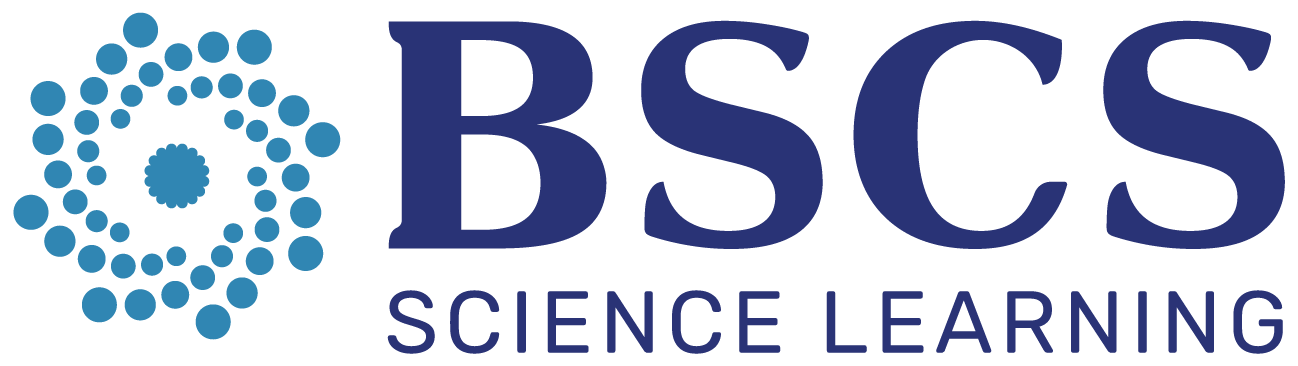 [Speaker Notes: *Timing should be adjusted for the number of video clips and discussion you plan for participants to have during video analysis.
*Deciding when and how participants chart strategies 5, 7, 8 during the Fall study group sessions should be done with intentionality.

Possible Timing:
Opening – 15 min
Analysis of Practice - 
     Round 1 – 45 min
     Round 2 – 30-35 min
"Chart" Strategy 5  - 15 – 20 min
Closing – 10 min]
Purpose: Build trust and develop a productive study group for all participants
STeLLA Norms [CUSTOMIZE]
The Basics
Arrive prepared and on time; stay for the duration.
Remain attentive, thoughtful, and mindful of our community; eliminate interruptions.
Make room for participation from all and monitor your talk time. 
The Heart
Keep the goal in mind: We are analyzing teaching to improve student learning.
Share your ideas, uncertainties, disagreements, and questions.
Expect and ask questions to deepen everyone’s learning!
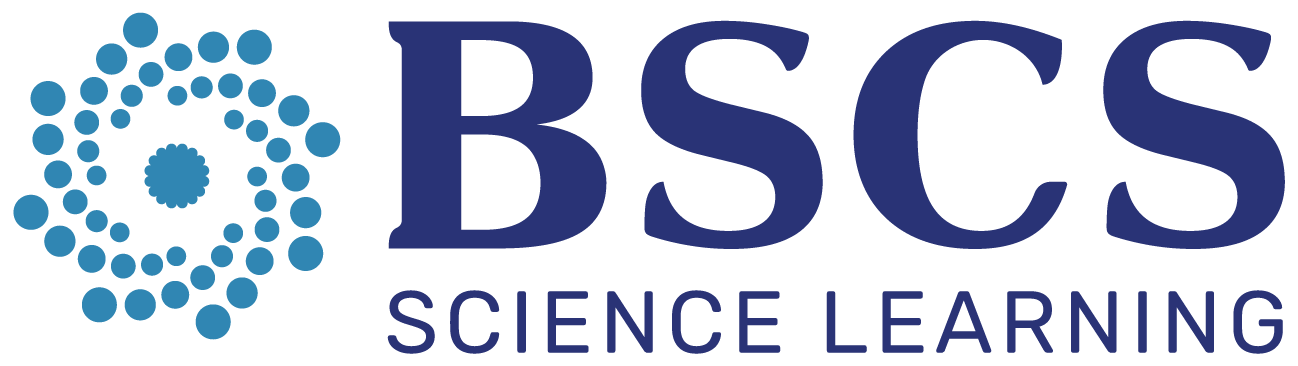 What can we learn from analysis of practice to intentionally use elicit, probe, and challenge questions, and analyzing and interpreting data and observations to reveal and challenge student thinking about content area? 
How can students be empowered to reveal their thinking and to listen to and interact with each other during classroom conversations? 

What student thinking is revealed through examining student work and FACs?
SG # 4 Focus Questions
[Speaker Notes: *Update these focus questions based on the teacher learning goals for the session.]
STeLLA Conceptual Framework
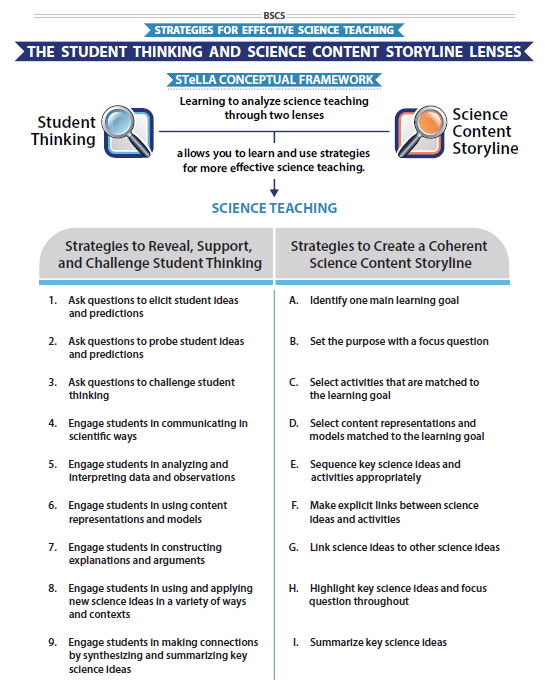 Copy yellow box (if needed) and move the yellow highlight over the strategies that will be focused on during the video analyses.
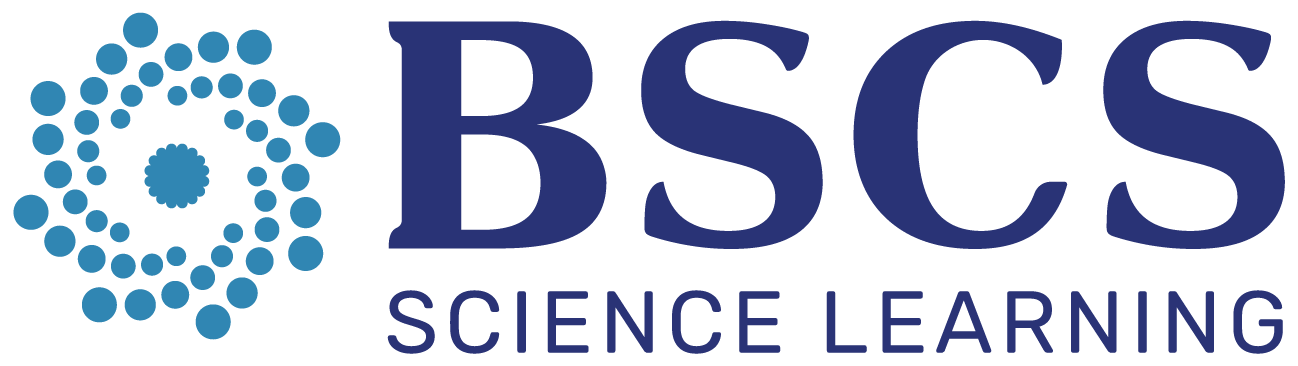 Video Analysis:  Purposes
Gain a deeper understanding of the strategies in messy reality

Slow analysis can lead to changes in practice at “full speed”

Practice our focus on what students are saying and thinking

Another way to dig into our ideas about the science
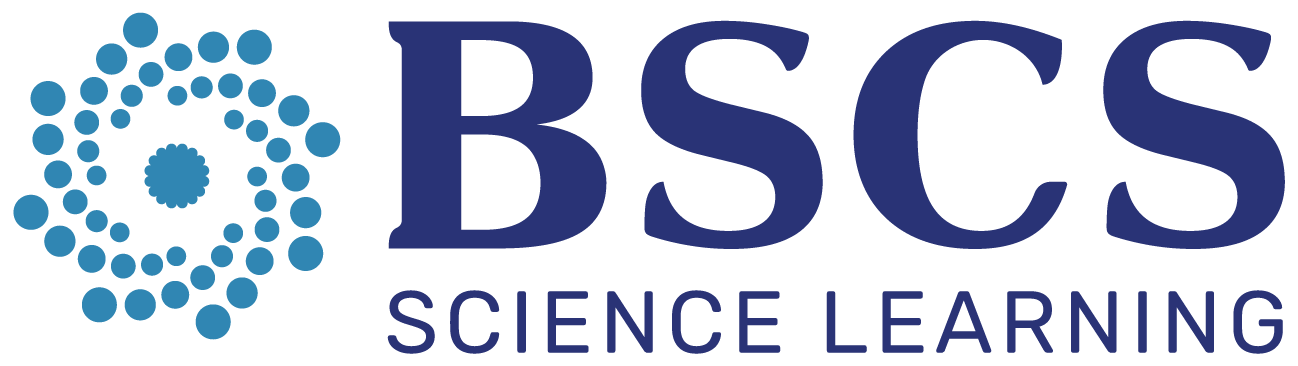 Lesson Analysis: The Basics (pp. 1-2)
Analysis Basics
Viewing Basics
Analysis Basic #1: Focus on student thinking and the science content storyline
Analysis Basic #2: Look for evidence to support any claims
Analysis Basic #3: Look more than once
Analysis Basic #4: Consider alternative explanations and teaching strategies.
Viewing Basic #1: Look past the trivial, the little things that “bug” you.
Viewing Basic #2: Avoid the “this doesn’t look like my classroom” trap.
Viewing Basic #3: Avoid making snap judgments about the teaching or learning in the classroom you are viewing.
[Speaker Notes: Which stand out to you and why?]
Preparing for Video Analysis: The Process
Identify- to create a shared image of the strategy


Analyze- to consider the impact of the strategy on students


Reflect and apply- to make the strategy part of our own practice
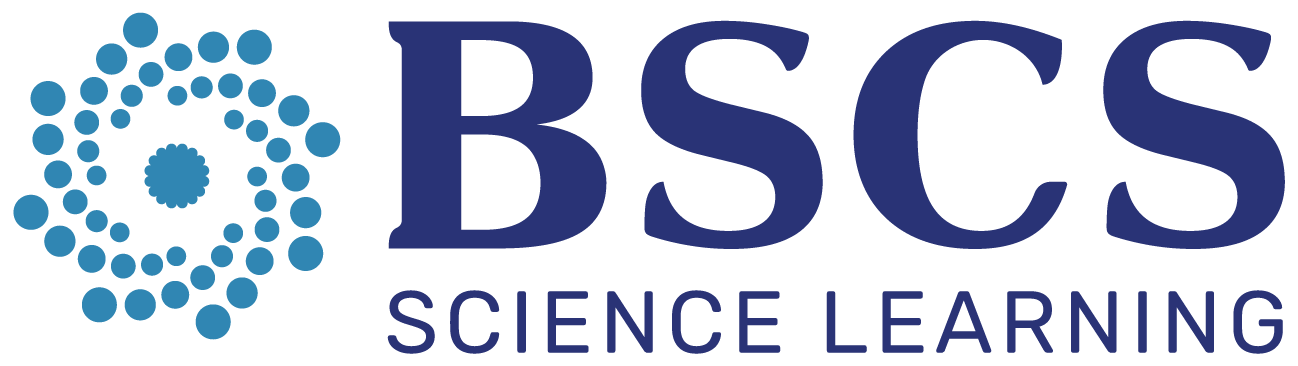 [Speaker Notes: Which stand out to you and why?]
Lesson Analysis Protocol: L#_Name_C#
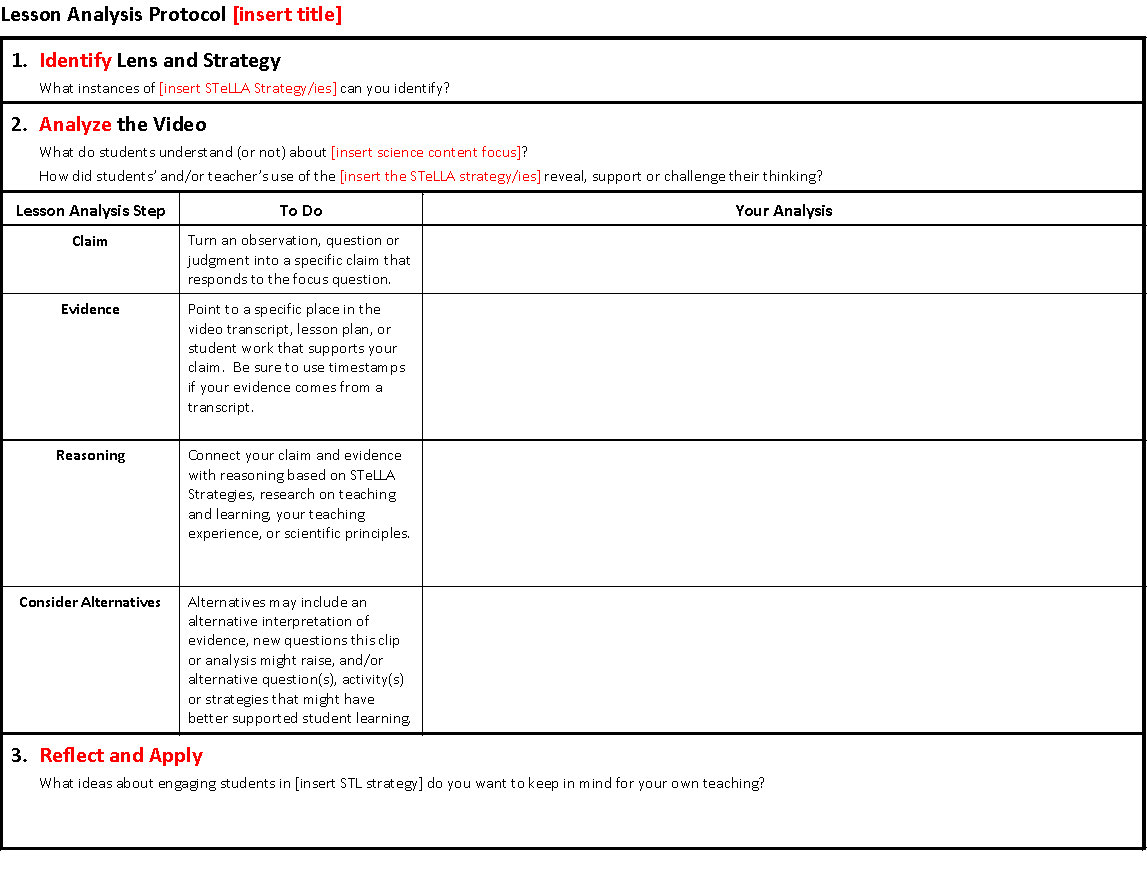 UPDATE Title and IMAGE once LAP is created
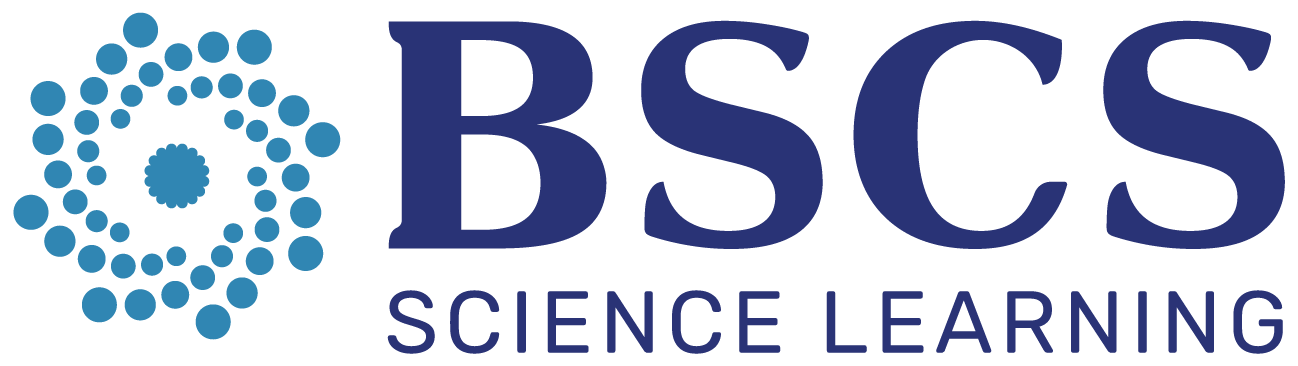 Lesson Analysis Protocol: L#_Name_C#
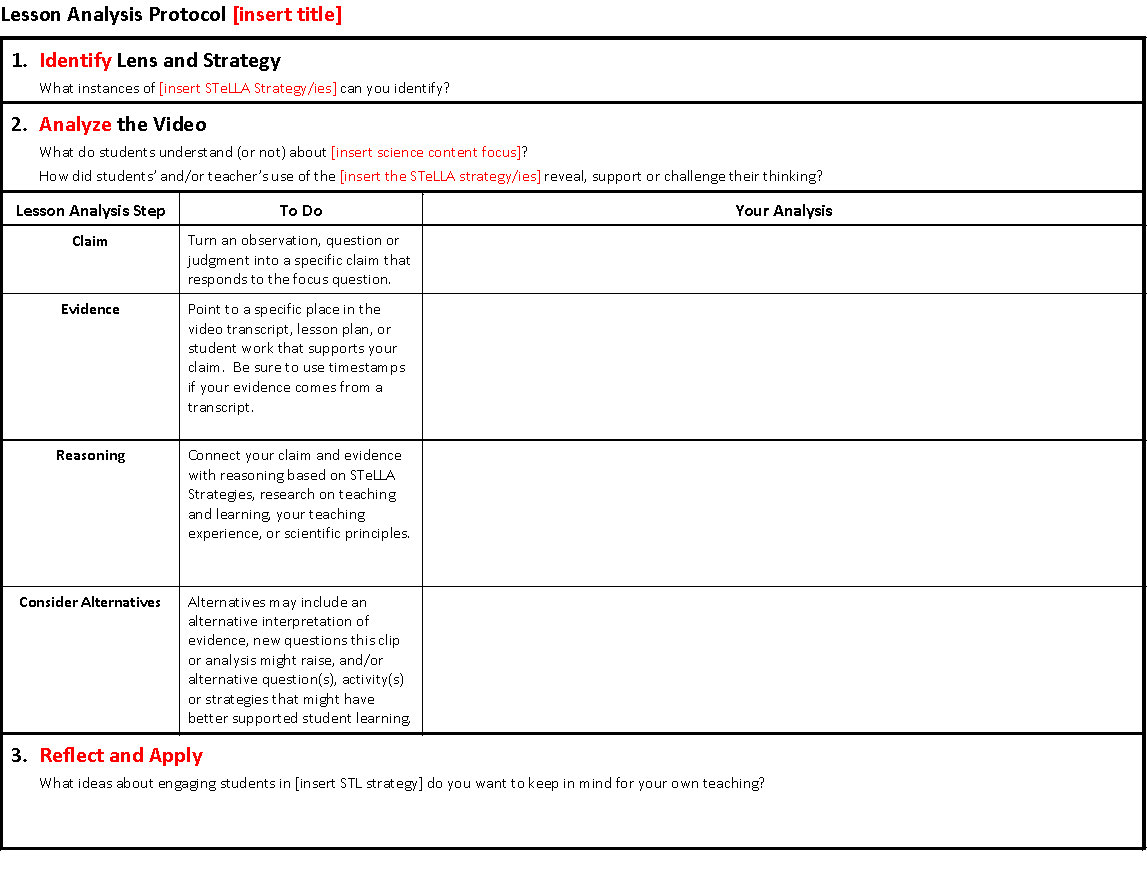 UPDATE Title and IMAGE once LAP is created
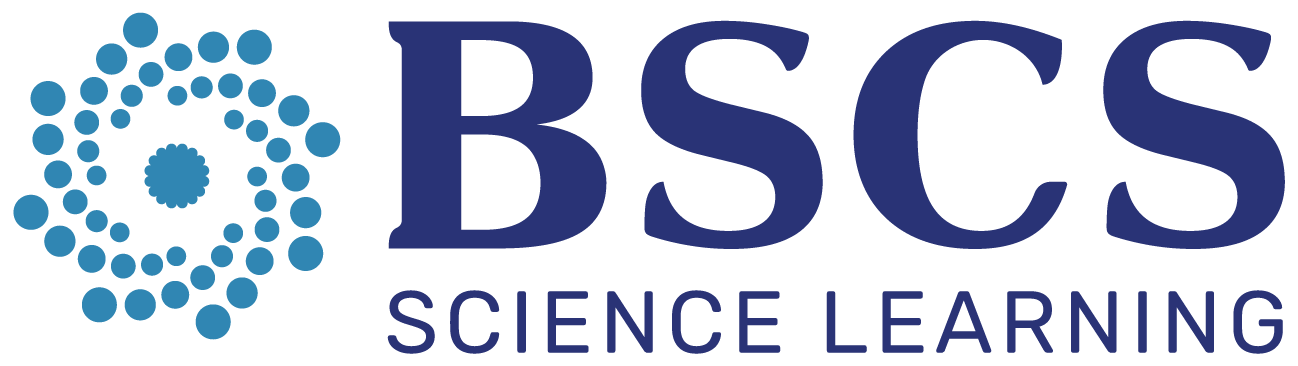 Analysis of Student Work
Individually, examine the student work samples and FACs on the Jamboard.

Where do you see evidence of 
growth in understanding of science ideas and ability to engage in science and engineering practices and crosscutting concepts?
struggles or common student ideas?

Be prepared to share patterns in your observations with your small group.
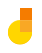 Link to Jamboard
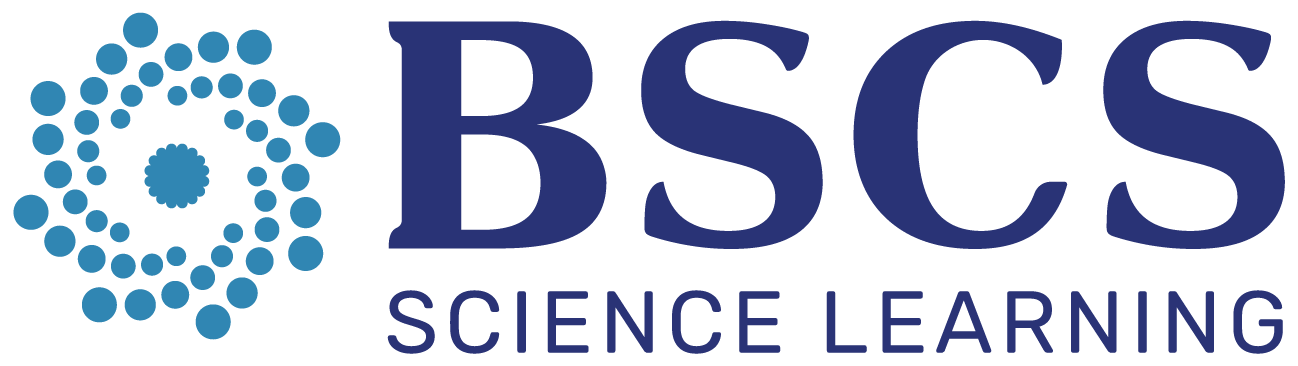 STeLLA Conceptual Framework
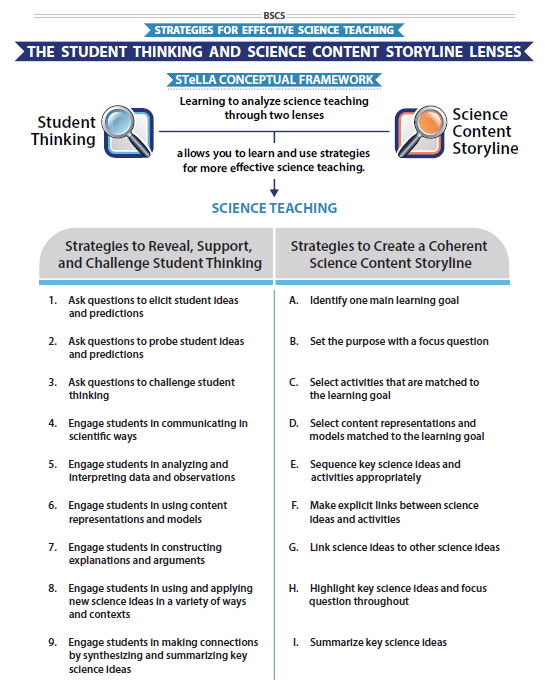 Copy yellow box (if needed) and move the yellow highlight over the strategies that will be focused on during the video analyses.
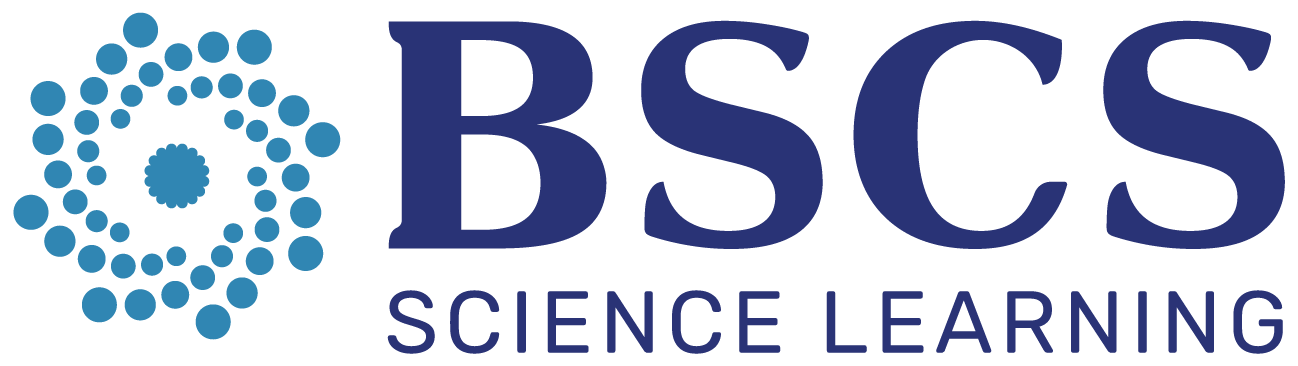 [Speaker Notes: *Move/add the yellow box to highlight which strategies will be focal during the analysis today.]
Analysis of Student Work
In your small group, share patterns in your observations.

Use the Jamboard to identify evidence of 
growth in understanding of science ideas and ability to engage in science and engineering practices and crosscutting concepts?
struggles or common student ideas?

Be prepared to share your ideas with the whole group.
Analysis of Student Work
How does examination of student artifacts and FACs reveal student thinking?

What do you want to remember for our spring unit?
SG # 4 Focus Questions
What can we learn from analysis of practice to intentionally use elicit, probe, and challenge questions, and analyzing and interpreting data and observations to reveal and challenge student thinking about content area? 
How can students be empowered to reveal their thinking and to listen to and interact with each other during classroom conversations? 

What student thinking is revealed through examining student work and FACs?
[Speaker Notes: *Update these focus questions based on the teacher learning goals for the session.]
Closing
What have you learned from teaching our fall unit and study group sessions that you want to remember for our spring unit?
Next Steps
Winter Institute
Dates
Location TBD

Preparation: 
Watch your full classroom video clip
Complete the reflection
Bring your reflection to the Winter Institute
[Speaker Notes: *Update this slide based on the plan for the next study group.]